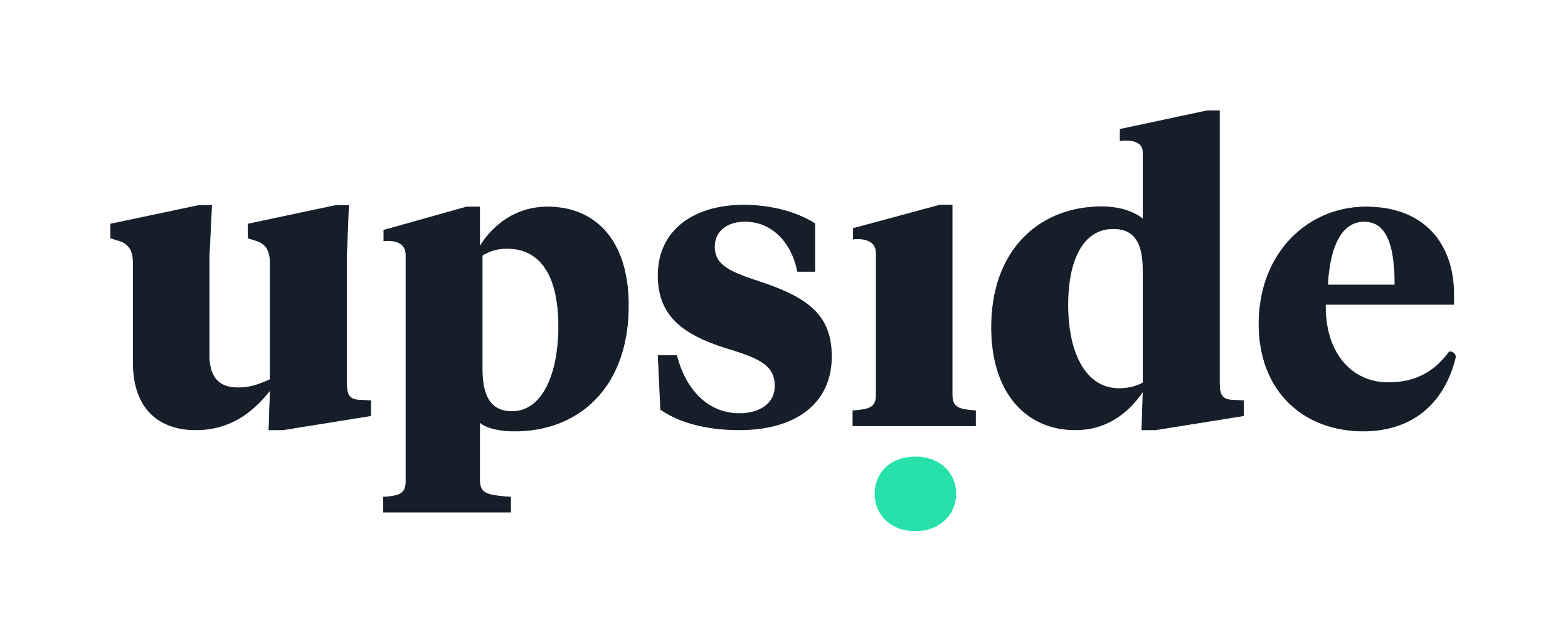 Welsh Government Procurement COE
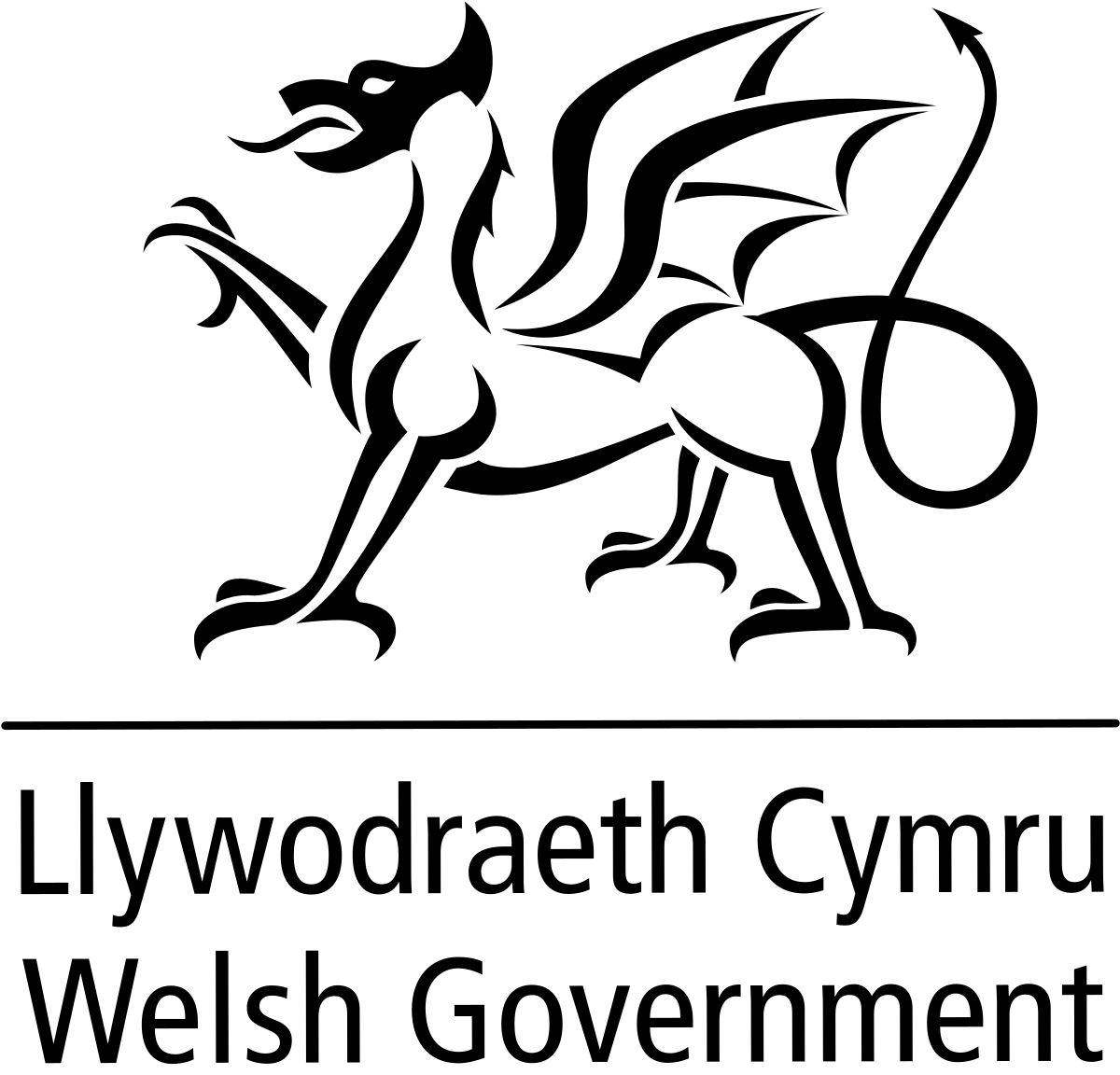 Discovery Report – Executive Summary

January 2022
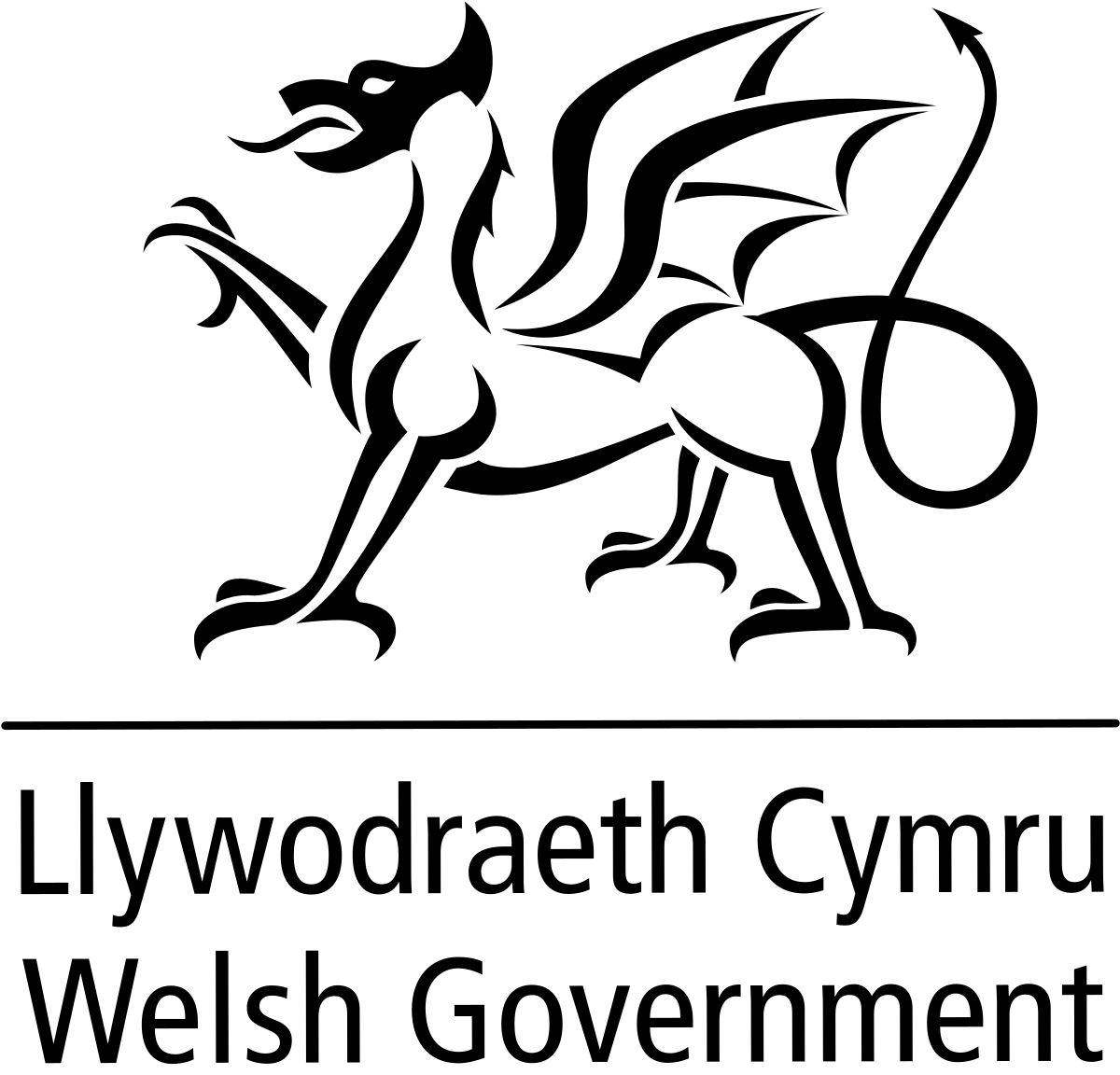 Our Mission!
Research the needs of the Welsh procurement landscape to understand the need for a Procurement Centre of Excellence (PCoE) and develop a proposal for how a need is met.
2
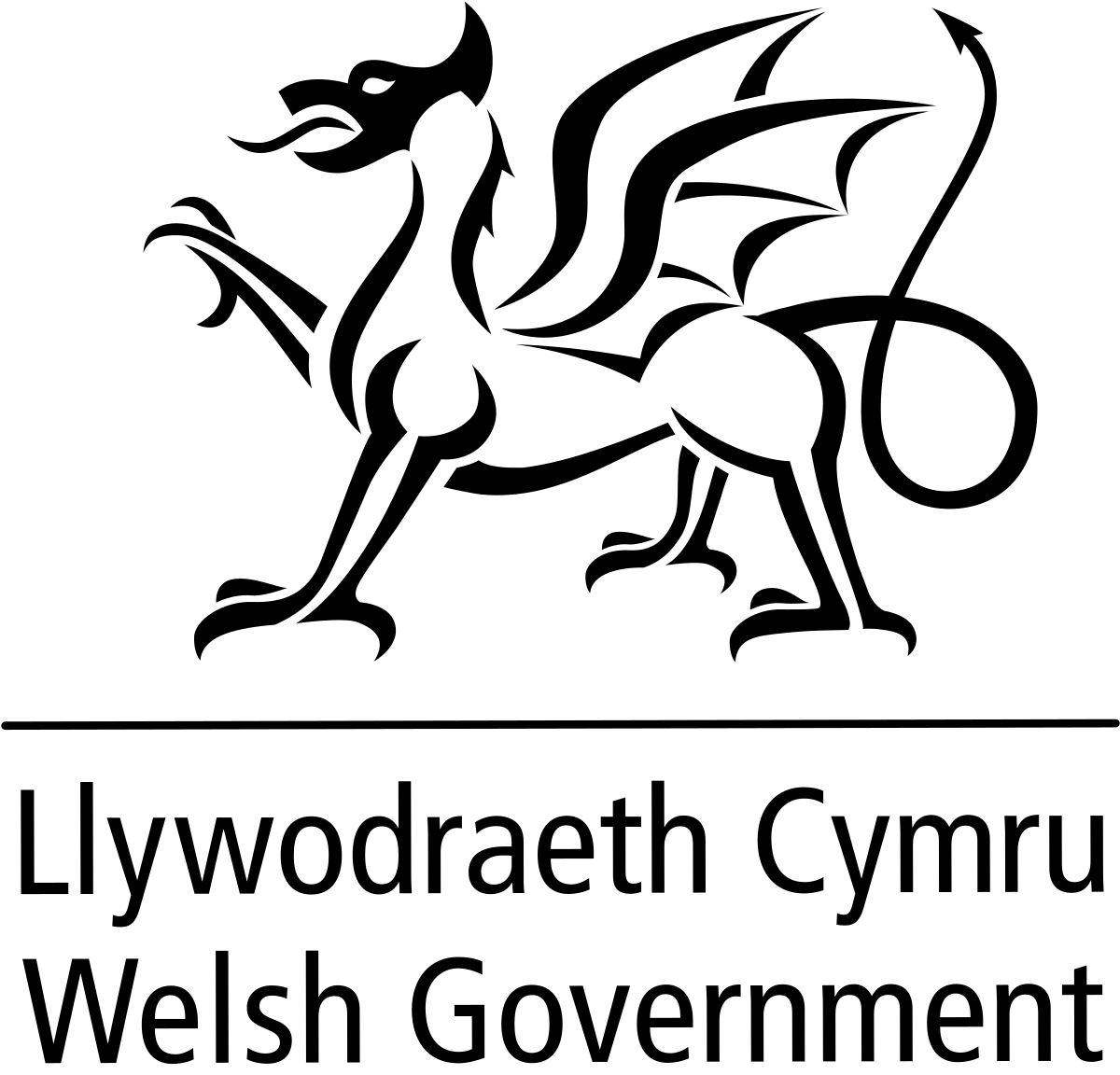 Discovery Summary - Is a PCoE Needed and what are the needs?
The following outlines the summary of needs from the Discovery:
There is a need for a PCoE;
The PCoE should:
Where possible be centrally supported but community led;
Use the capabilities within the Welsh Procurement Community to drive scale over time;
Be accessible to all stakeholders;
Start with a small service to drive initial traction and engagement;
Be a central place to share best practices;
Be a hybrid of digital and non-digital;
Be a support infrastructure to enable delivery of policy through procurement;
Be an enabler in the broader ecosystem and join that ecosystem together over time; and
Be a service that enables capacity creation and not drain depleted resources.
3
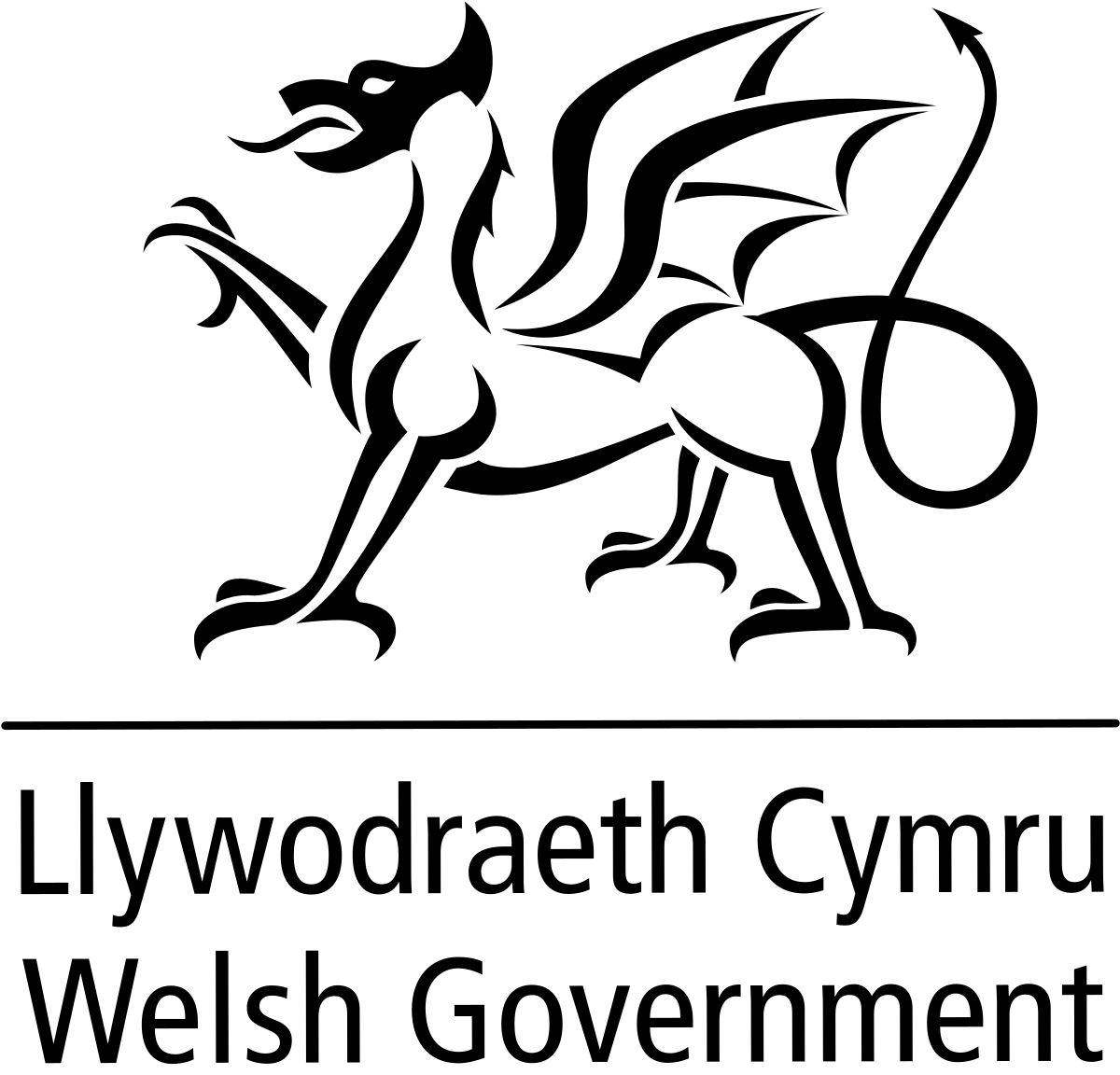 Moving from Discovery into Alpha
The findings from Discovery that should be taken into Alpha are:
Branding the PCoE a ‘Procurement Centre of Excellence’ is likely to have an adverse effect and the brand of the PCoE should be defined in Alpha;
A PCoE is required by the Welsh Public Sector to support improved procurement, adoption of policy and delivery of the Wellbeing & Future Generations Act;
The PCoE should be community led. How this is structured and delivered needs to be tested during Alpha;
The PCoE will require ongoing resourcing and funding support, this needs to be further defined through Alpha;
Community engagement, and the identification of Champions to support the standing up of the PCoE, should be undertaken in Alpha;
The PCoE should be hybrid Digital/Physical service and both types of service should be tested in Alpha;
There are a number of Solutions and Services that could be tested through Alpha before rolling into Beta; and
Due to the lack of Procurement resources and capabilities in the Welsh Public Sector being identified as a risk and challenge the PCoE needs to consider how it creates minimal resource pull from the sectors.
4
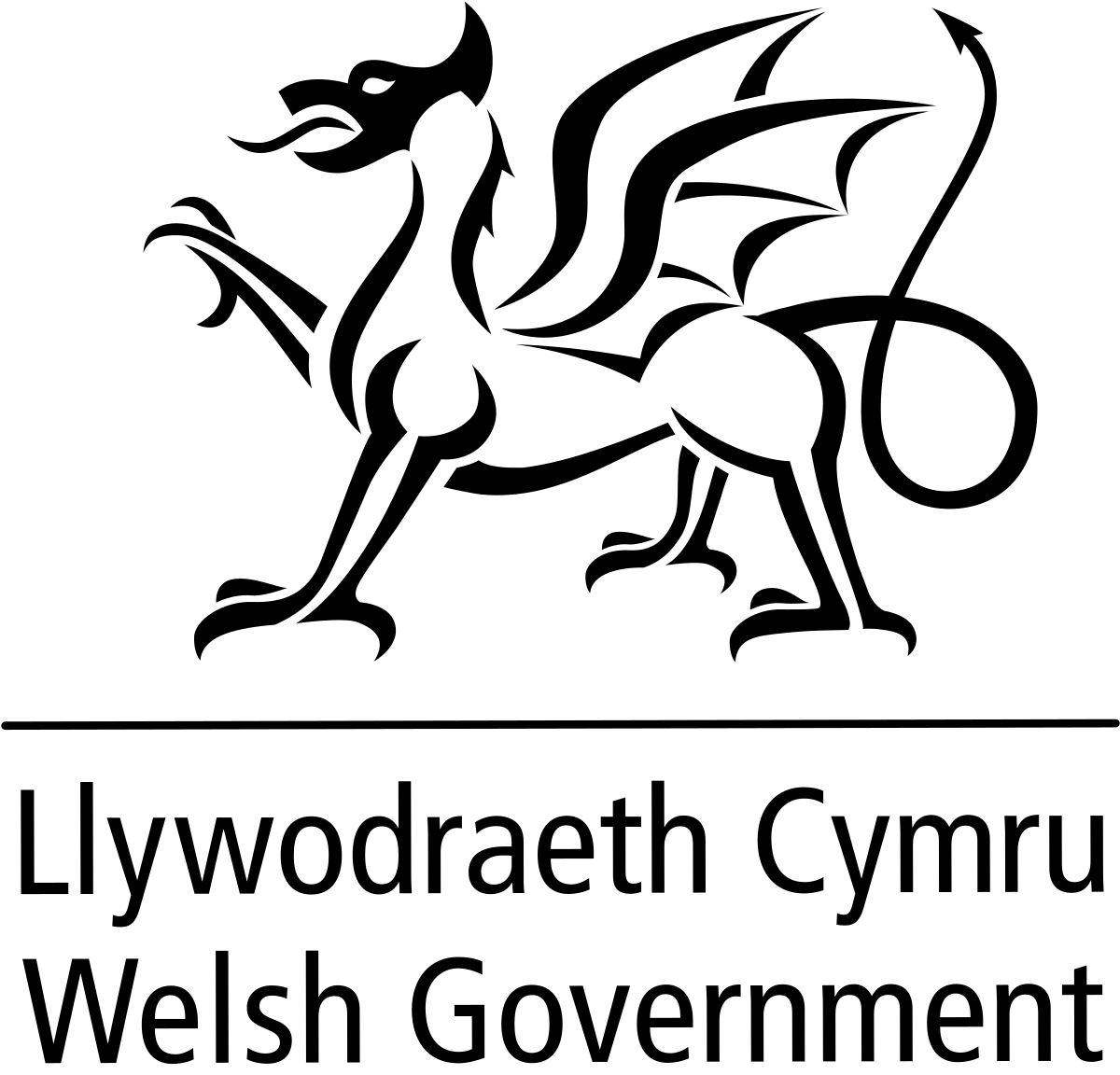 Delivery Options for the PCoE
One of the key points for consideration for Welsh Government (WG), that has come out of Discovery, is how best to structure and organise the delivery of the services that have been identified as suitable for a PCoE. There are a series of Delivery Options available. The ‘do nothing’ (i.e. leave everyone to their own activity) has not been outlined as the need for a PCoE has been established.
The PCoE is WG sponsored but community led e.g. Centre for Digital Public Services (CDPS) model.
4. Independent PCoE
2. One Lead Sector
3. Federated Approach
The PCoE is a community initiative with no one area providing overhead support.
The PCoE is centrally led, and managed, by WG.
1. Welsh Government Led
The PCoE is led, and managed, by a specific Sector.
WG
WG
WG
LG
H
LG
H
LG
H
LG
FE
TS
FE
TS
FE
TS
FE
TS
H
WG
PCoE
HE
C
HE
C
HE
C
HE
C
BL
HA
BL
HA
BL
HA
BL
HA
Welsh Government
Health
Local Government
Third Sector
Construction
Housing Associations
WG
H
LG
C
3rd
HA
5
FE
Bluelight
HE
ES
Further Education
Higher Education
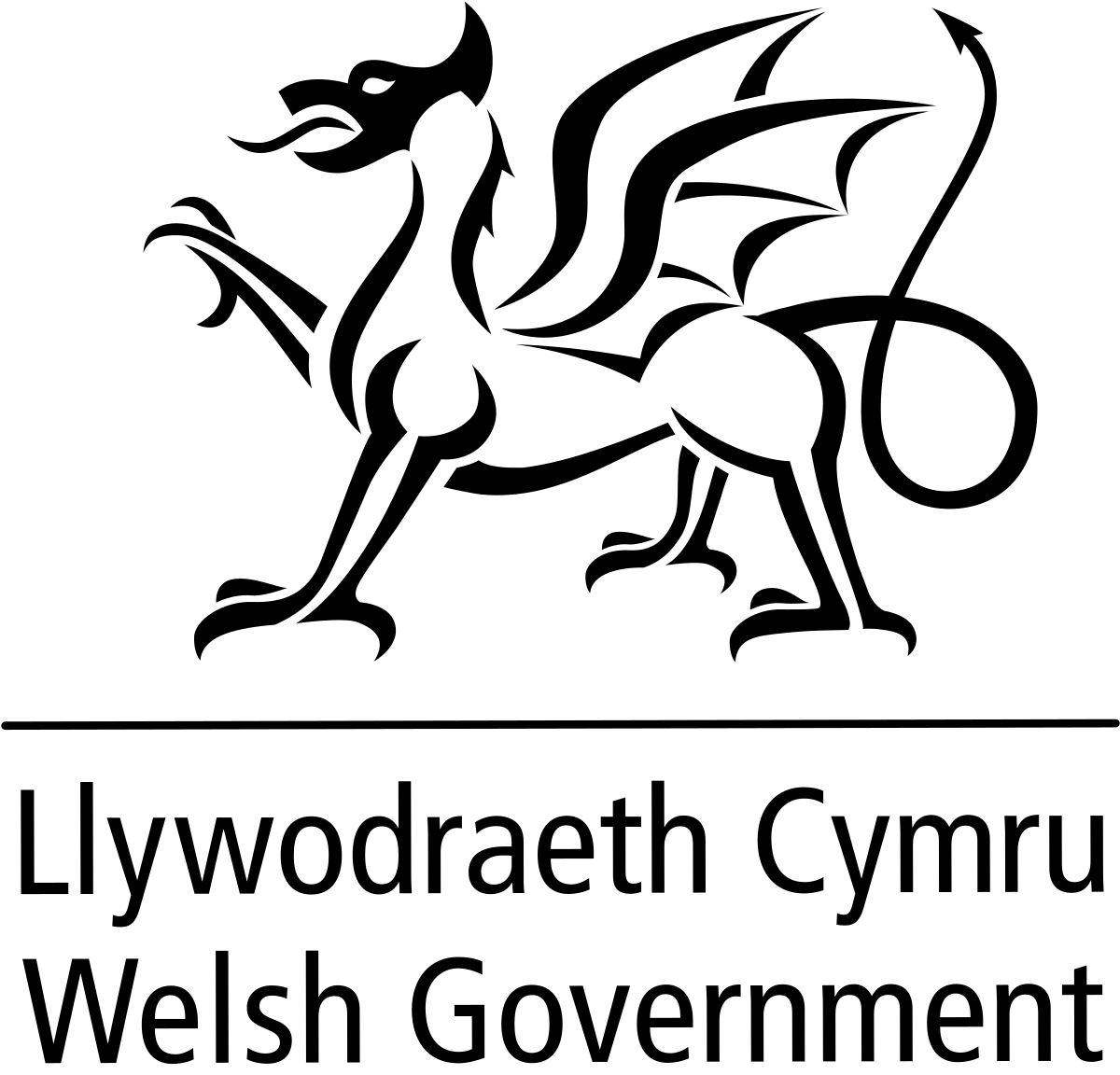 Introducing Alpha
A key objective of the Discovery is to identify whether a PCoE is needed by the Welsh Public Sector. If one was deemed to be not needed then there would be no proposal for Alpha. The Discovery has shown that the Welsh Public Sector would benefit from a PCoE. The key objectives of Alpha therefore are:
To identify (and deliver) how the PCoE will be structurally set up, funded and resourced.
01
To design, build and test specific Solutions and Services defined from Discovery.
02
To manage engagement and communication with all stakeholders involved.
03
To make a case for Beta and delivering a live service to the Welsh Public Sector.
04
6
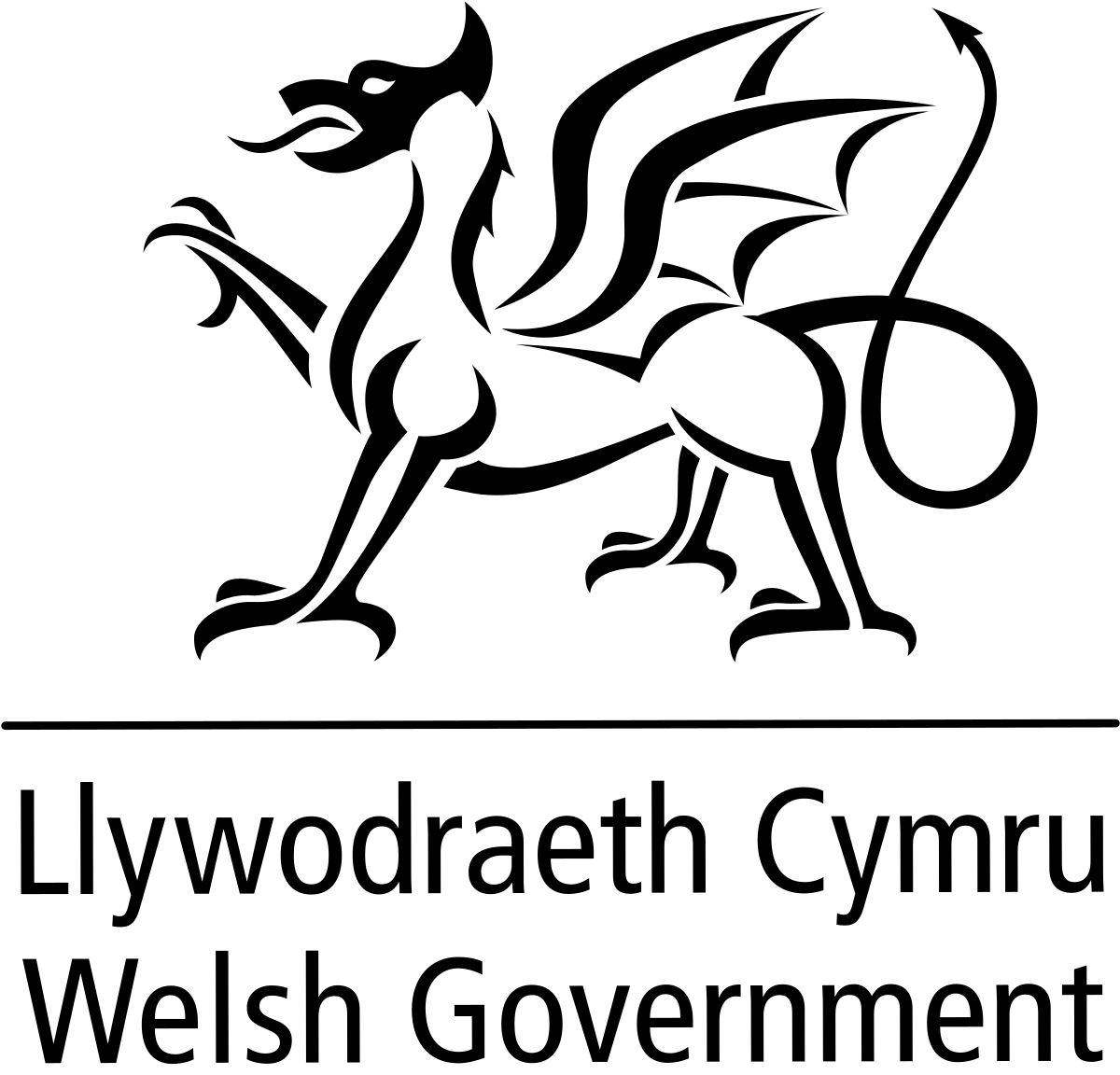 Services to be Tested
Create the Community
Service: A collaborative, cross sector, PCoE programme board and supporting online presence to galvanise and drive the community.

Alpha: Set-up of the PCoE programme board will help drive delivery of the PCoE. Setting up the online infrastructure will then support the delivery of the further services below.

Test: The PCoE programme board can govern the Alpha services below and use then as a method to test the success of collaboration.
Develop Insight
Share Best Practice
Support Training
Service: A service to share best practice.

Alpha proposal: Design, build and test a service for sharing best practice on adoption of policy through procurement. A potential service would be the ability for buyers to understand what policy they should apply on what contract and building best practice sharing around that.

Test: Use the community to provide qualitative feedback on the service and supporting tools. E.g. through downloads and access stats, the usage of tools can be assessed.
Service: Live insight into Welsh procurement policy and policy enablement.

Alpha proposal: Develop guidance, tools and case studies providing insight policy enablement supported by briefings to the PCoE community on key matters.

Test: Whether live insight into key matters impacting Welsh procurement encourages use of the PCoE and best practice. This can also be used as a enabler to test the PCoE community board.
Service: A central place to find training, its relevance and access it.

Alpha proposal: Develop a training catalogue (formal and informal) that can be accessed. The PCoE can be used as a mechanism to widen the reach of capability development programs in Wales.

Test: Use the community to provide qualitative feedback on training. E.g. through downloads and access stats, the usage of tools and return usage of tools can be assessed.
7
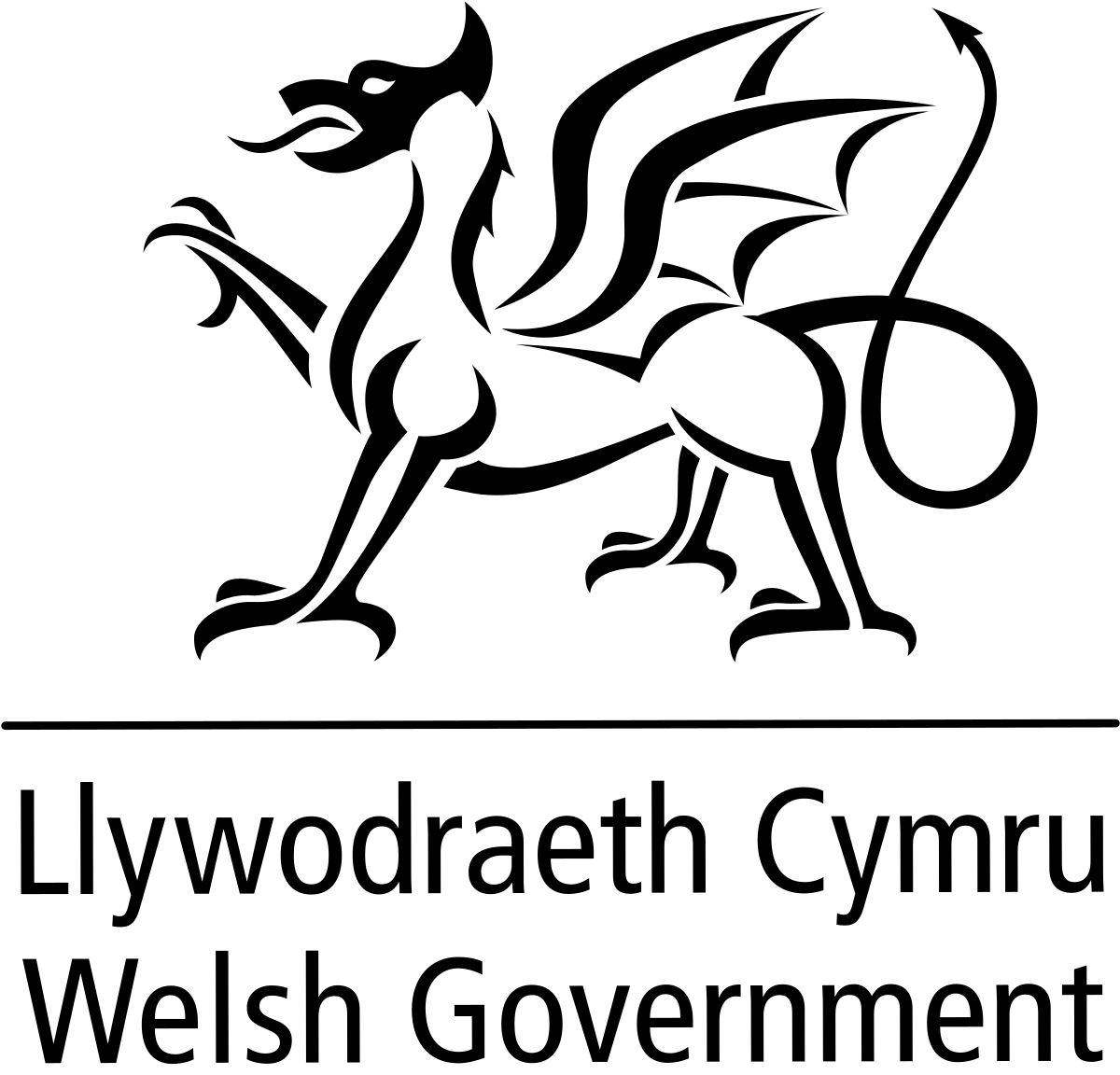 Considerations for Welsh Government taking services into Alpha
There is current activity underway in Welsh Government that could be used as a catalyst/test bed for Alpha, or, use the work underway to support testing of some of the services in Alpha.
The development of the Procurement Route Planner;
Guidance and case study material created; and
Courses (i.e CIPS) facilitated by the Learning and Capability team.
Share Best Practice
Develop Insight
Support Training
As part of a community led PCoE, the Welsh Government contribution should be augmented by material and contributions from the wider procurement community and sectors to create the community content for the Alpha services.
As part of a community led PCoE, the Welsh Government contribution should be augmented by material and contributions from the wider procurement community and sectors to create the community content for the Alpha services.
8
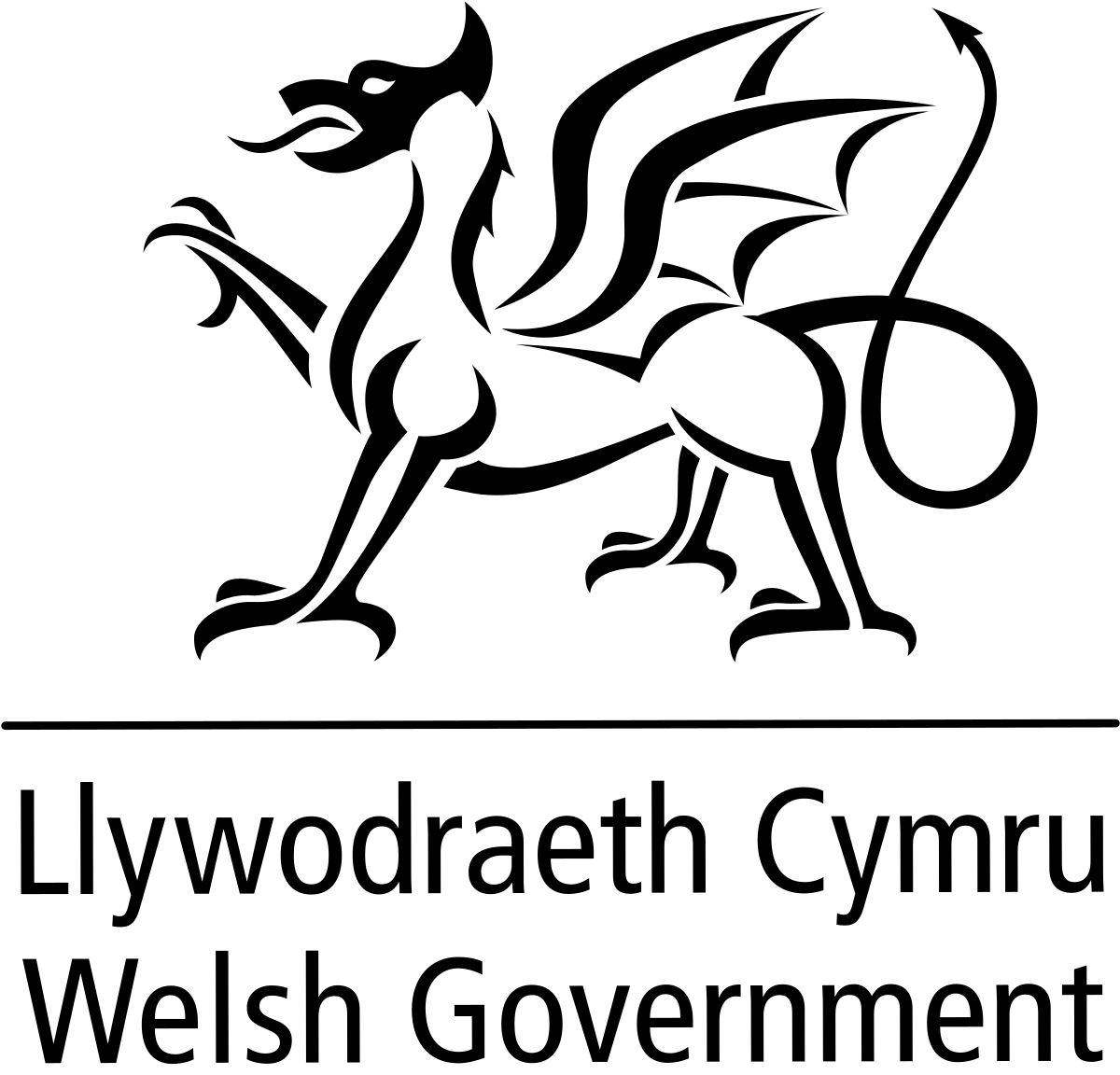 How Services Should be Built
How services are built will be critical to their success and adoption. In particular as there will be a lack of mandation to utilise any services of the PCoE plus the attitudes of the procurement community in Wales based on experiences with NPS. The below outlines key design principles for any services that are to be built:
Build for the future
Build services that are made for the future whilst creating value based on challenges of today.
Build services for the user
Develop services that are simple, consistent and enable users to accelerate their delivery.
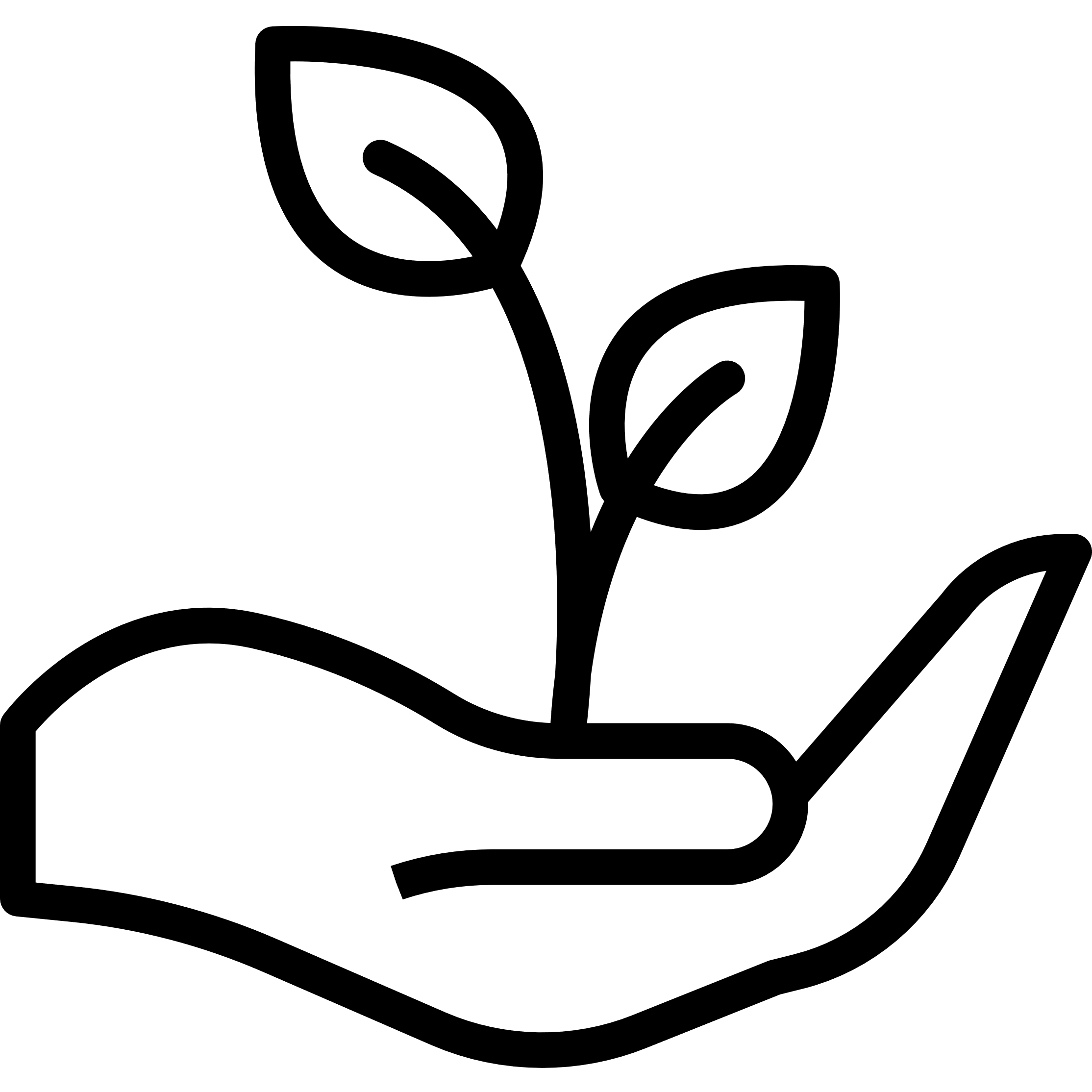 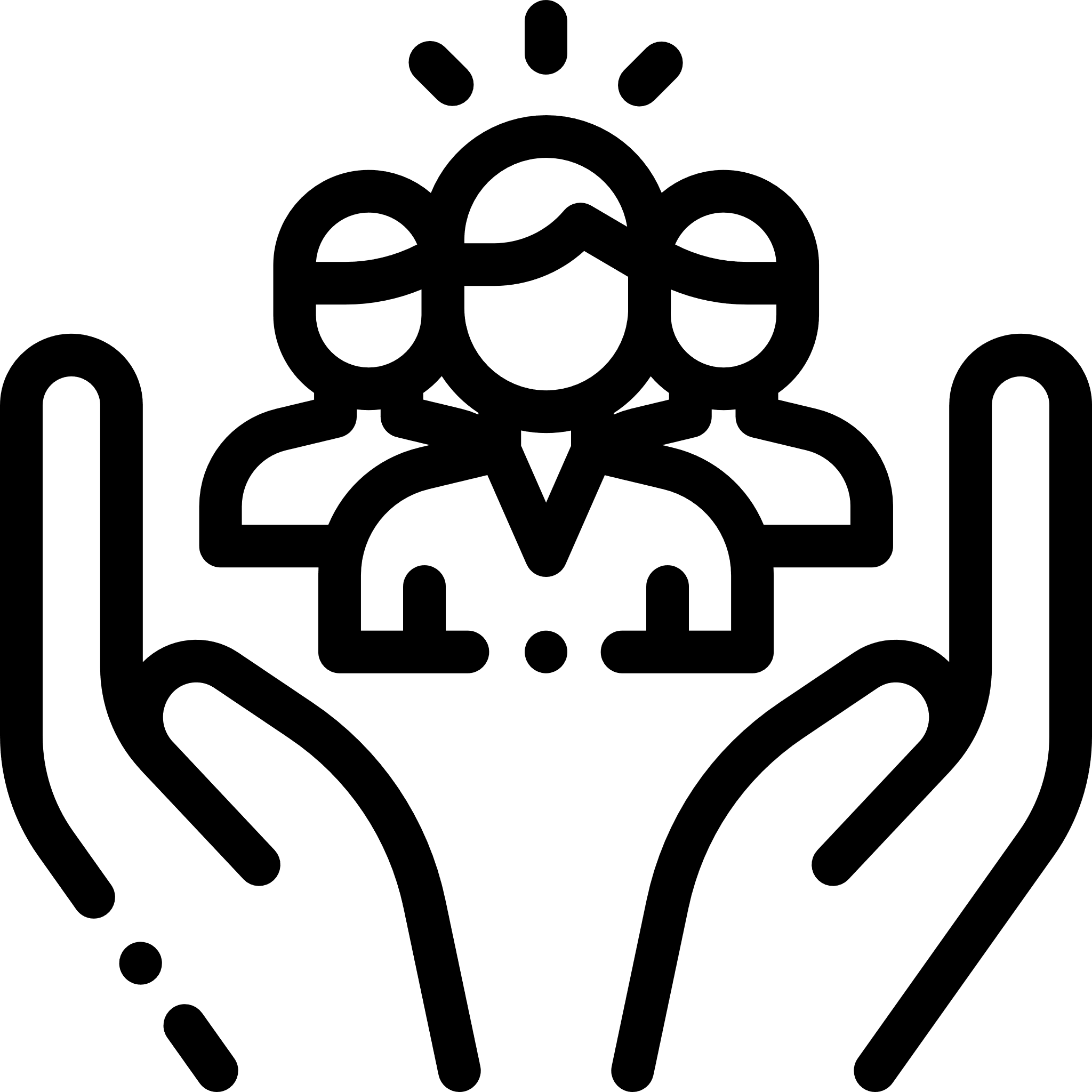 Simple
Consistent
Fast
Work in the open
Develop services in regular communication with the community through active comms and user research.
Digital first with physical support
Build services that are digital first, so that their impact is compounded, but ensure that there are physical services to support users further.
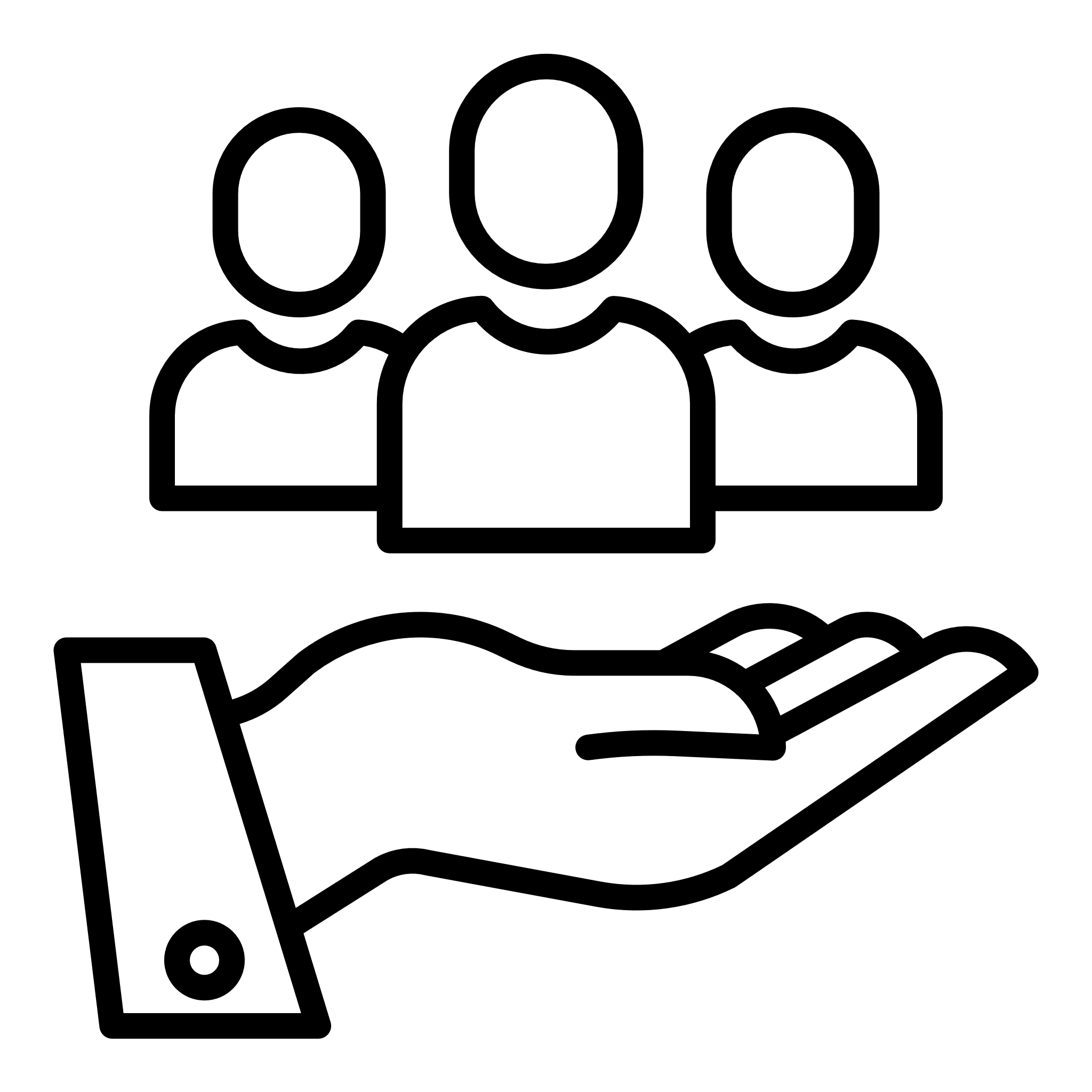 Engage
Be lean
Start small, test service design and be as lean as possible in delivery to keep costs low.
Meet strategic needs
The product, solution or service needs to meet the strategic needs of the Welsh Public Sector.
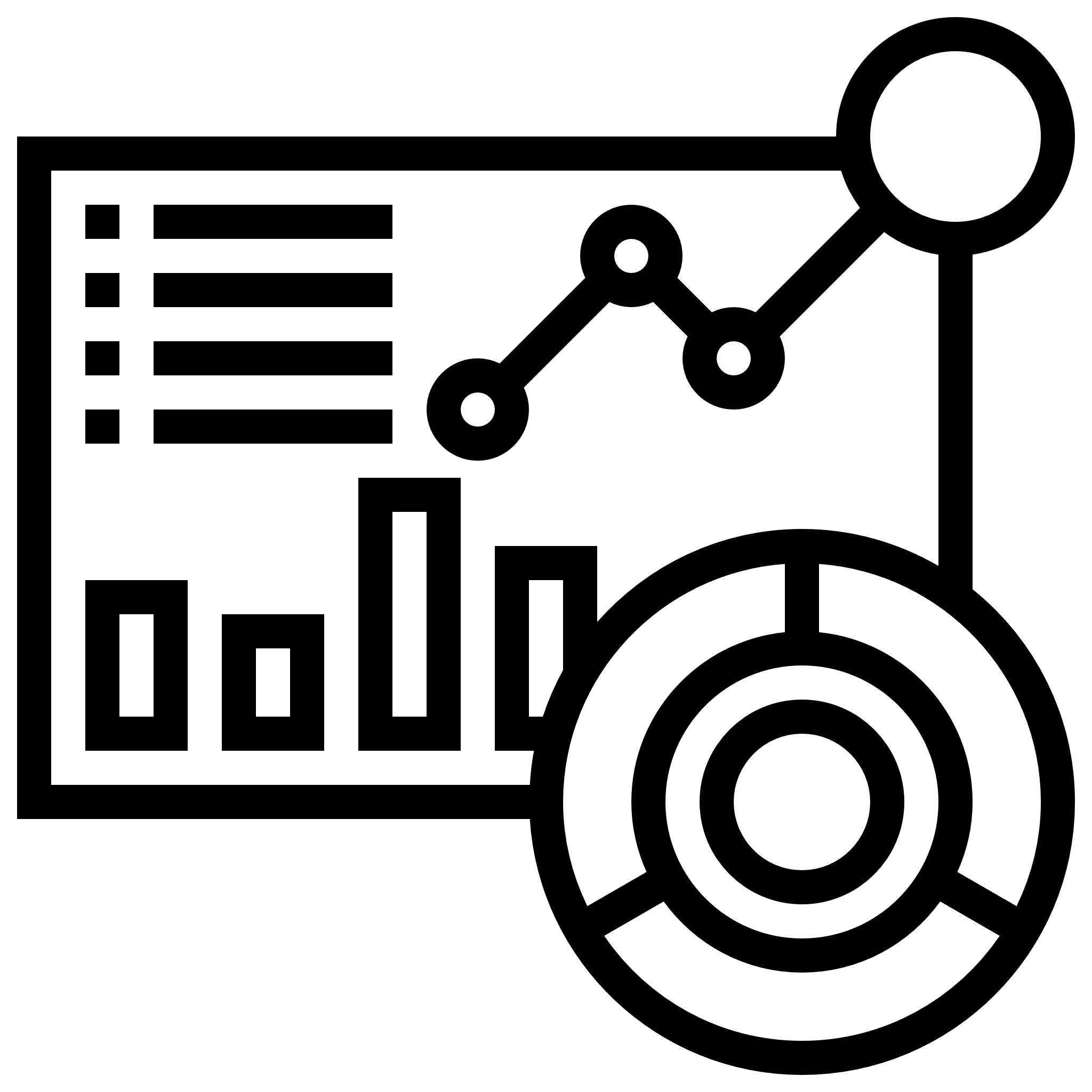 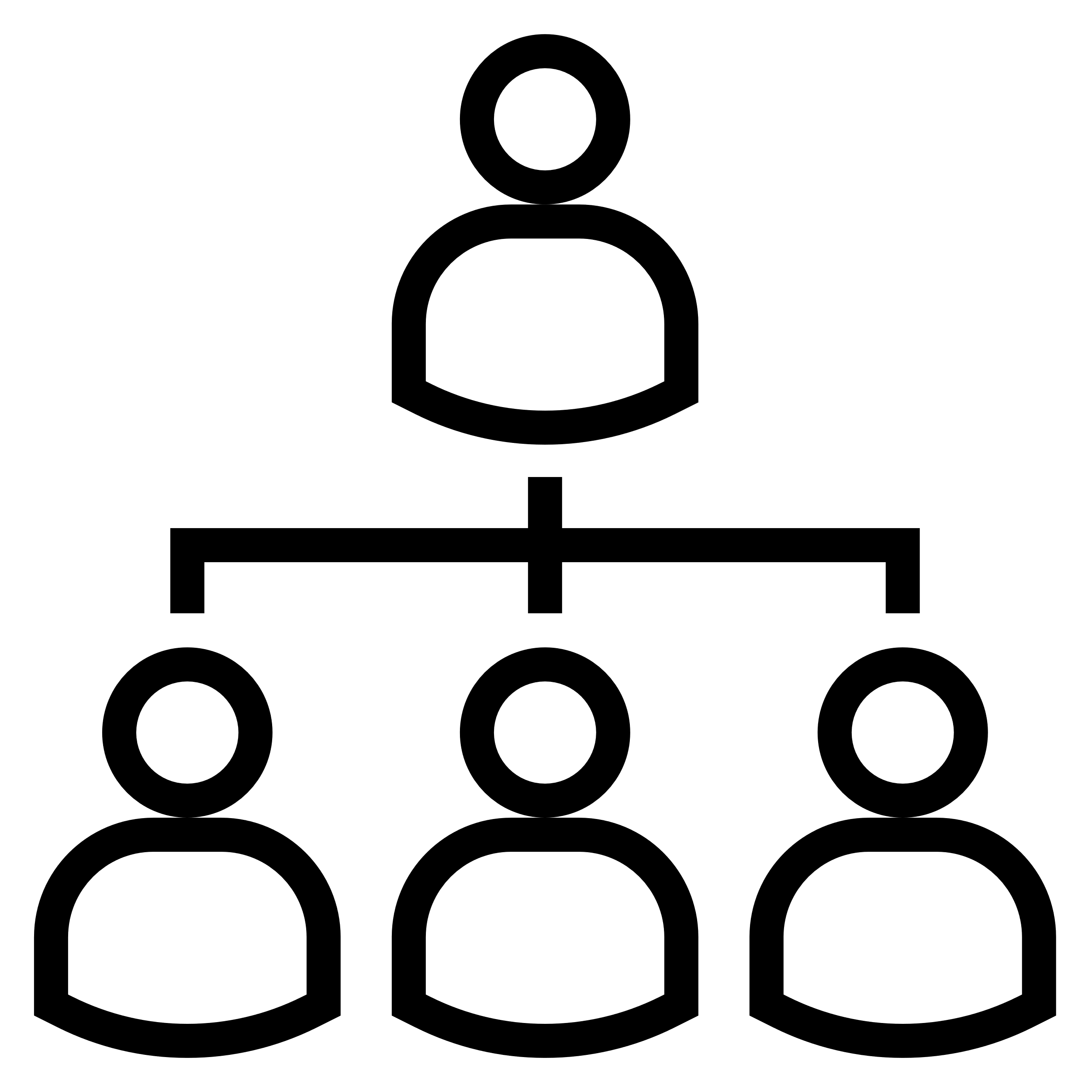 9
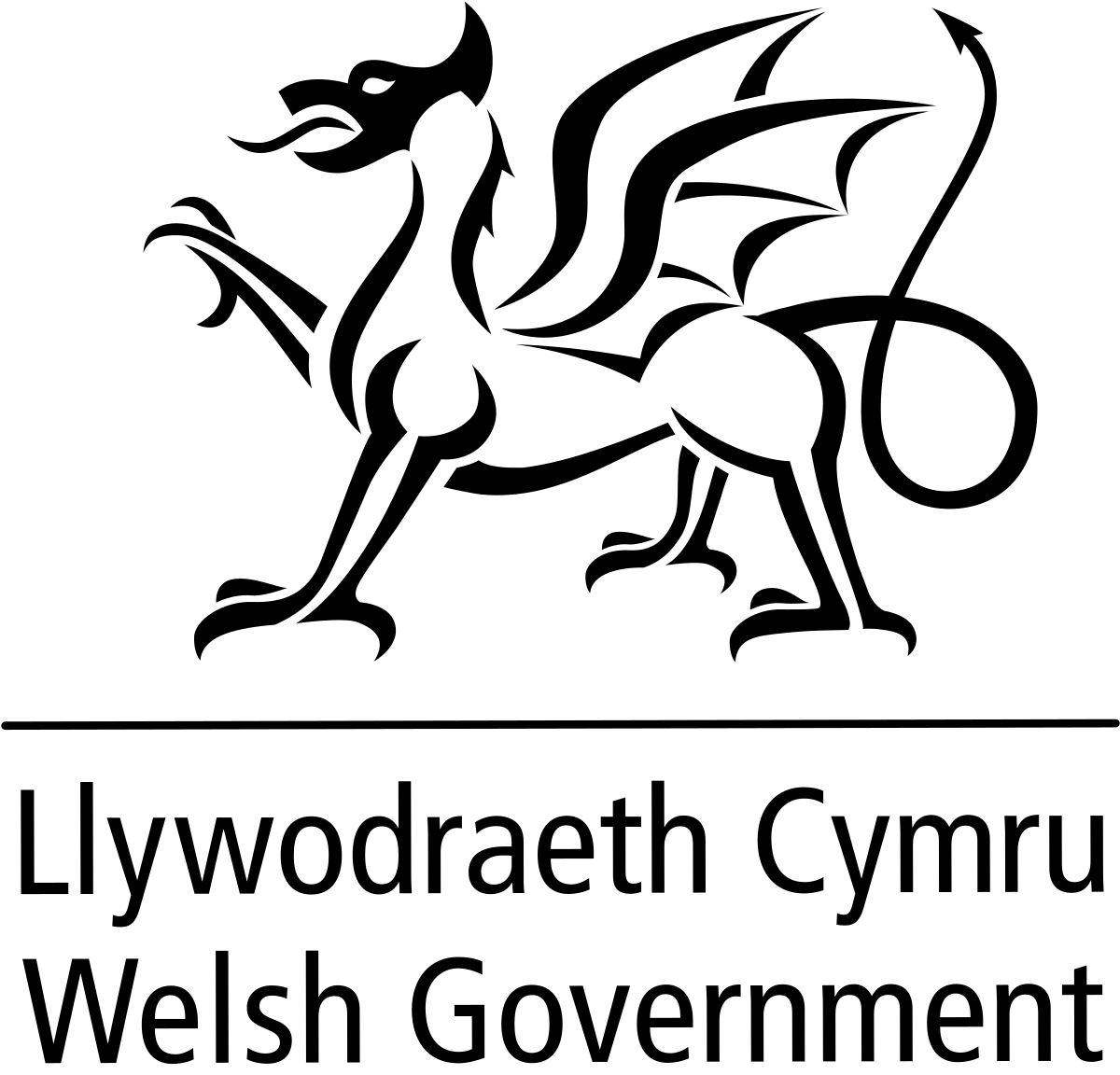 Recommendations for Future Delivery
The following outlines the key recommendations for delivery:

Build and test a couple a service(s) that have been identified through Discovery with both a human and digital element;

Focus on a service(s) that supports both procurement professionals and suppliers in solving a current challenge;

Design, build and test a service as quickly as possible with users to demonstrate progress;

Welsh Government will need to manage delivery of Alpha in the interim till the structure for the new proposed body is agreed and put in place;

Dedicated resources need to be assigned to support the Alpha and subsequent Beta services. These could either be dedicated in-house staff, interims or a supplier specifically contracted to support the Alpha and Beta phases.

Identify sector champions to join a PCoE programme board, initially as a Steering Committee to support Alpha and Private Beta;

Identify how the PCoE should best be structured and funded longer term e.g. through a Teckal;

Continue engagement with the Procurement community, inside and outside of the Welsh Public Sector;

Drive closer links with England, Scotland and Northern Ireland to further understand challenges, solutions and opportunities; and

Consider starting small and focussing on a few micro services. There are advantages to doing one thing really well and evidence progress to the community.
10
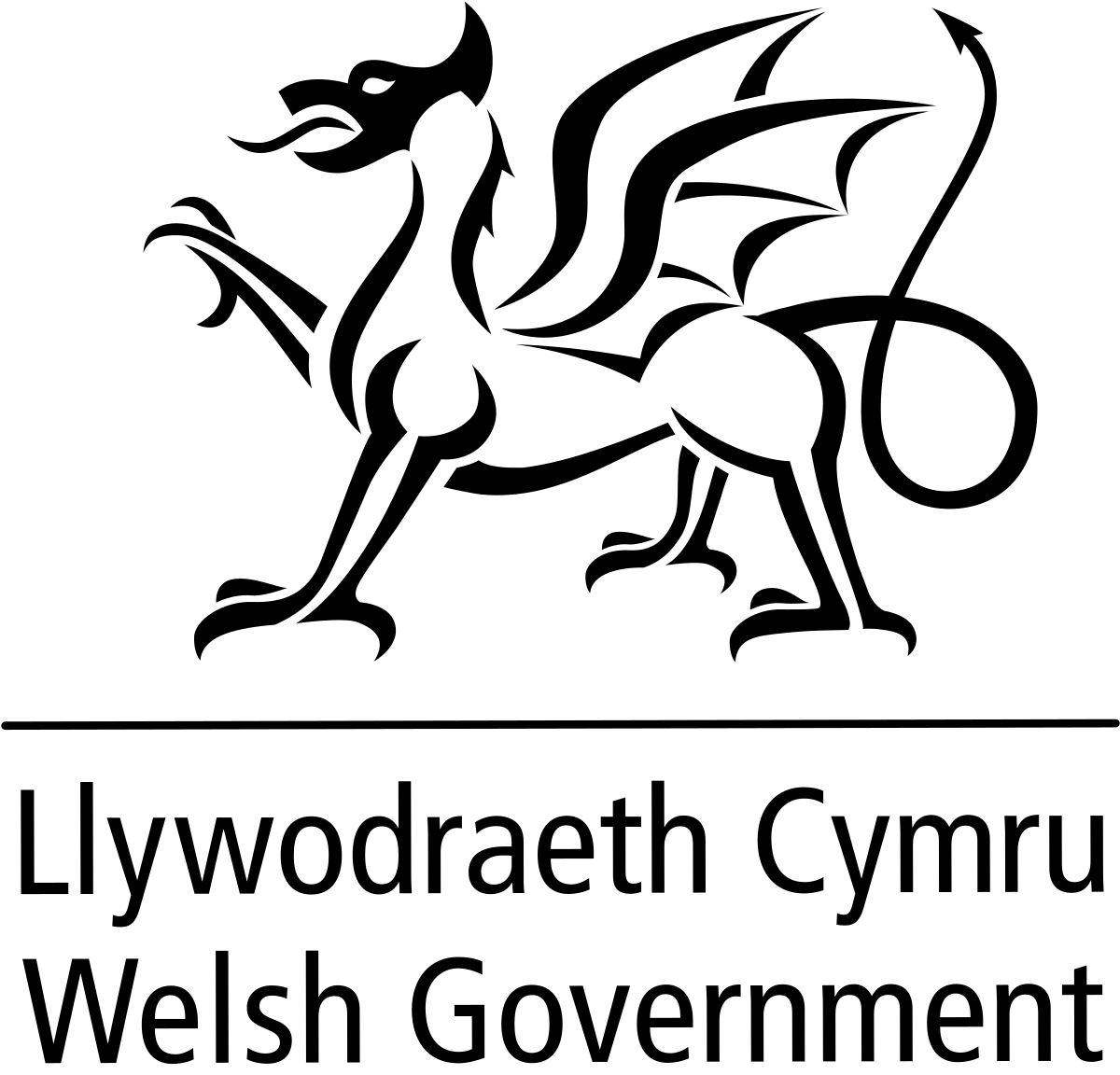 Key Next Steps
The below are the proposed key next steps from the Discovery:
Issue communications to all participants thanking them for their contribution;
Undertake key stakeholder engagement on the findings from Discovery;
Provide an update to Ministers and confirm whether alpha can proceed;
Secure a budget for alpha; and
Progress the digital action plan work where services overlap with the PCoE micro services. Those services are needed already.
11